Peer-to-Peer and Social Networks
An overview of Gnutella and KaZaA
Overlay networks
Overlay networks are logical networks defined on top of a physical network. The nodes (peers) are a subset of the real nodes at the edge of the physical network, but the links are logical links. The links can be modified by the peers if necessary. No central server is there to oversee this.
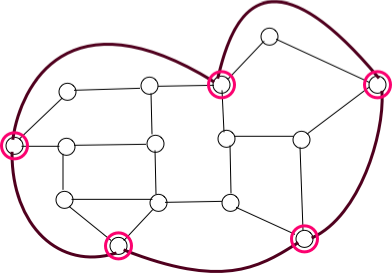 2
History
The Gnutella network is a fully distributed alternative
of the centralized Napster. Initial popularity of the network received a boost after Napster's legal demise in  early 2001.
3
What is Gnutella
Big Hero 6
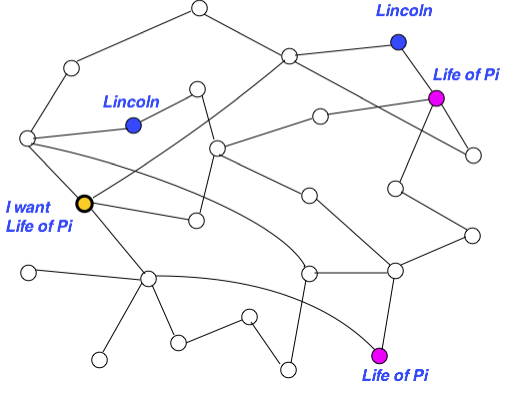 Gnutella is a search protocol with no central authority.
4
Gnutella Jargon
object
2 Hops
Each node is both a server and a client (“servent”).
1 Hop
client
TTL (time-to-live): how many hops a search can progress before it is terminated (default setting is 7 in Gnutella)
5
Gnutella Scenario
Step 0: Join the network
Step 1: Determining who is on the network
 "Ping" packet is used to announce your presence on the network. 
 Other peers respond with a "Pong" packet. 
 Also forward your Ping to other connected peers with open connections
 A Pong packet also contains:
 an IP address 
 port number 
Pong packets come back via same route 
Step 2: Searching
Gnutella "Query" ask other peers if they have the file you desire. A Query packet might ask, "Do you have any song whose name matches “Once upon a time"? 
 Peers check to see if they have matches & respond (if they have any matches) & send packet to connected peers. Otherwise the query is forwarded 
 Continues for TTL 
Step 3: Downloading
 Peers respond with a “QueryHit” (contains contact info)
 File transfers use direct connection using  HTTP protocol’s GET method
6
[Speaker Notes: Step 1: Determining who is on the network]
Remarks
Very simple idea , but lacks scalability, since query flooding wastes  	bandwidth. 
  Sometimes, existing objects may not be located due to limited TTL.

Various improved search strategies have been 	proposed. These have been used by newer client of the Gnutella protocol, like Limewire. Improvements use Ultrapeer, pong caching etc.
7
Searching in Gnutella
The topology is dynamic, i.e. constantly changing. How do
we model a constantly changing topology? Usually, we begin 
with a static topology, and later account for the effect of churn.
Measurements provide useful information about the topology. 
Candidate topologies are

	-- Random graph
	-- Power law graph
	-- Small world graphs
8
Gnutella topology
Gnutella topology is actually a power-law graph

The number of nodes            with degree        obeys

The primary reason appears to be the idea of “rich gets richer”

	- popular web pages attract more peers

	- peers prefer to connect to the well-connected nodes
9
AT&T Call Graph
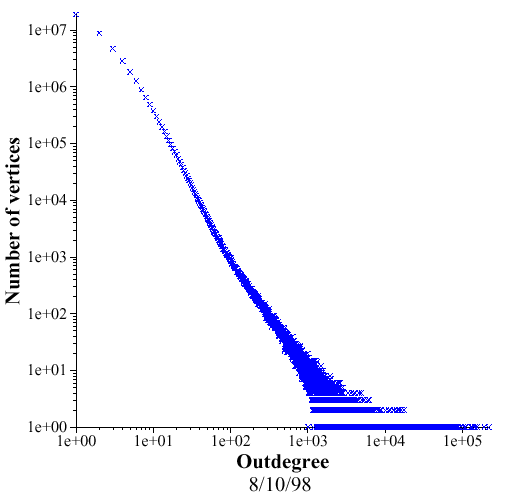 How many telephone
numbers receive calls from k
different telephone numbers?
# of telephone numbers
from which calls were made
# of telephone numbers called
10
4
data
2
10
power-law fit
t
= 2.07
1
10
0
10
0
1
10
10
number of neighbors
Gnutella network
number of nodes
summer 2000,
data provided by Clip2
power-law distribution
11
5
Search strategies
Flooding
Random walk / 
	- Biased random walk/ 
	- Multiple walker random walk
		(Combined with)
 One-hop replication / 
 Two-hop replication
 k-hop replication
12
On Random walk
Rich history. Let p(d) be the probability that a random walk on a d-dimensional lattice returns to the origin. In 1921, Pólya proved that, 
	
(1) p(1)=p(2)=1, but
(2) p(d) < 1 for d > 2

There are similar results
on two walkers meeting
each other via random walk
13
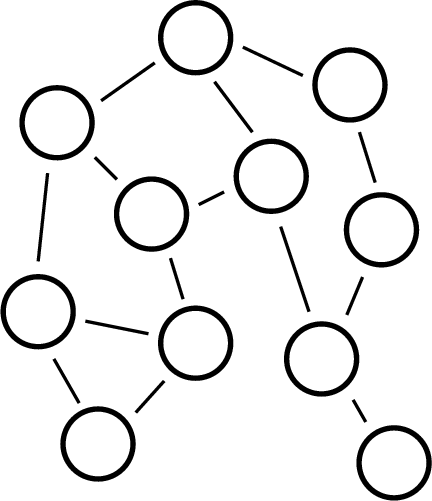 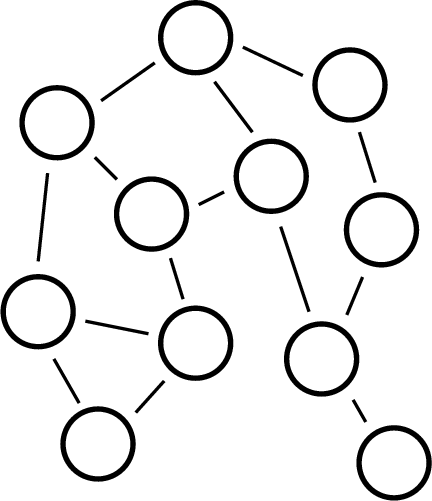 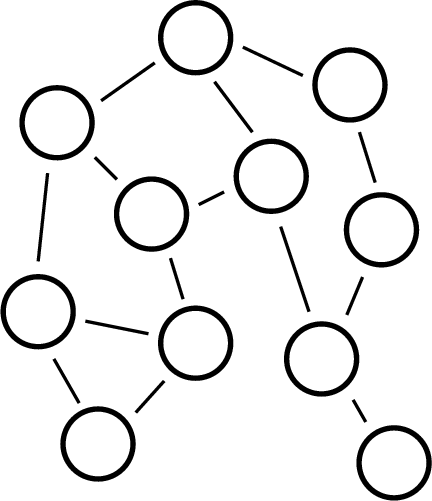 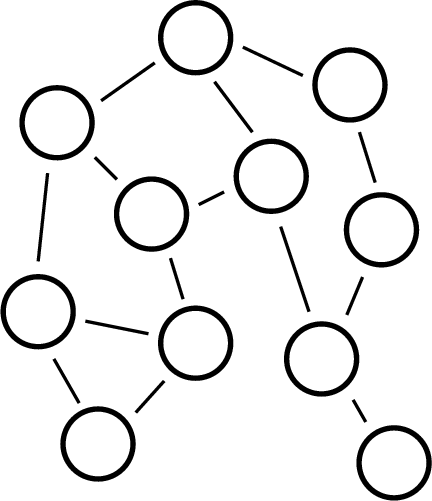 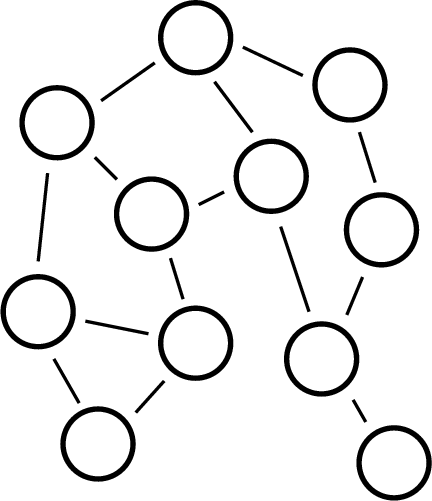 Search via random walk
Existence of a path does
not necessarily mean that 
such a path can be discovered
14
Search via Random Walk
Search metrics
Delay = discovery time in hops 	
Overhead = total distance covered (i.e. total nodes visited by the walker)
(Both should be as small as possible). 
For a single random walker, these are equal.
K random walkers  (K>1) leads to a smaller delay

For search by flooding, if delay = h then 
overhead ≤ d + d2 + … + dh  where d = max degree of a node.
15
A simple analysis of random walk
Searching for
Let  p  = Population of the object. 	i.e. the fraction of nodes 	hosting the object

T = TTL (time to live)
Geometric
distribution
16
A simple analysis of random walk
Expected hop count E(h) = 	

	1.p + 2.(1-p).p + 3(1-p)2.p + …+ T.(1-p)T-1.p

  =	1/p. (1-(1-p)T) - T(1-p)T


With a large TTL,  E(h) = 1/p, which is intuitive.

With a small TTL, there is a risk that search will time out before an existing object is located.
17
K random walkers
Assume they all k walkers start in unison. Probability that none could find the object after one hop = (1-p)k. The probability that none succeeded after T hops = (1-p)kT. So the probability that at least one walker succeeded is 1-(1-p)kT. A typical assumption is that the search is abandoned as soon as at least one walker succeeds.
As k increases, the overhead increases, but the delay decreases. There is a tradeoff.
18
Increasing search efficiency
Major strategies
Biased walk utilizing node degree heterogeneity.
Utilizing structural properties (power-law property)
Topology adaptation for faster search
Introducing ultrapeers (i.e supernodes) in the graph
19
One hop replication
Each node keeps track  of the indices of the files belonging to its
 immediate neighbors. As a result, high capacity / high degree nodes
 can provide useful clues for a large number of search queries.
Where is
20
Biased random walk
P=5/10
P=2/10
P=3/10
Each node records the degree of the neighboring nodes. Search gravitates towards high degree nodes that hold more clues.
21
Ultrapeers or supernodes
To overcome the scalability problem, some resource-rich nodes were given the status of as ultrapeers or supernodes. Search requests (and responses) by edge nodes are handled by the closest ultrapeer, which served as local index servers. This scaled down the decentralization. Used by KaZaA, Limewire and many subsequent clients. These are more successful than Napster and Gnutella. KaZaA and FastTrack were originally created and developed by Estonian programmers from BlueMoon Interactive, including Jaan Tallinn and sold to Swede Niklas Zennström and  Janus Friis (who later created Skype)
22
Ultrapeers or supernodes
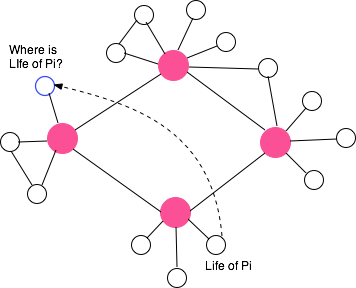 Each ordinary node is associated to a supernode, which are
resource rich nodes picked on the fly. Each SN is a Napster like 
hub for its children.
Two-layered architecture reduces search time
23